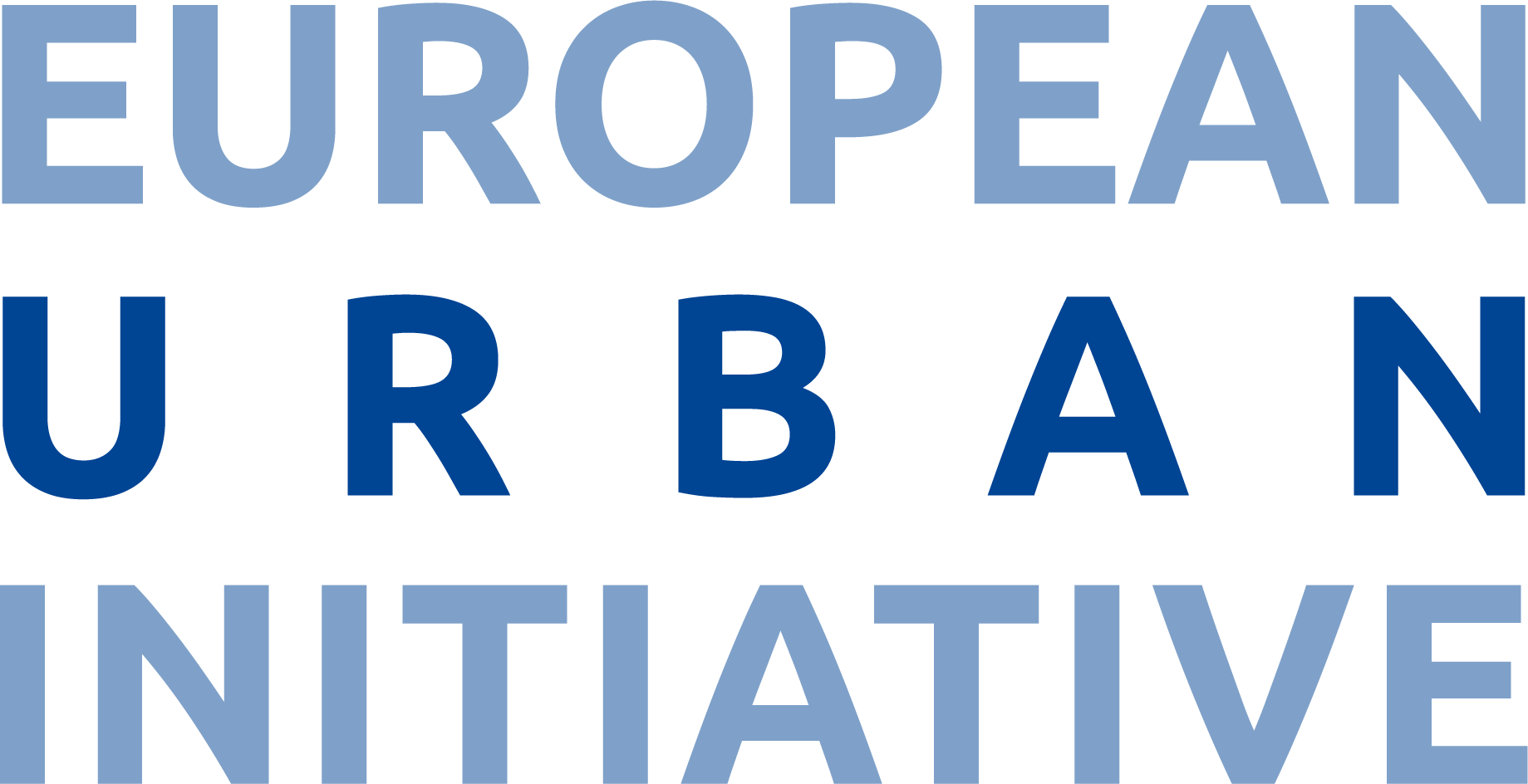 Eiropas Pilsētiniciatīva
Lana Radčenko
VARAM Valsts ilgtspējīgas attīstības plānošanas departamenta
Reģionālās attīstības plānošanas nodaļa
Eiropas Pilsētiniciatīvas kontaktpunkts Latvijā
Eiropas Pilsētiniciatīva (European Urban Initiative)
Eiropas Pilsētiniciatīva ir jauns instruments kohēzijas politikas pilsētvides dimensijas atbalstam 2021.–2027. gadā
1
Eiropas Savienības «Pilsētu inovatīvās darbības» (URBAN INNOVATIVE ACTIONS), kas tika īstenota 2014.-2020. gada plānošanas periodā, pēctece
2
3
Šī iniciatīva atbalsta inovatīvu risinājumu piemērošanu pilsētu izaicinājumiem Eiropas Savienības līmenī, veicina Eiropas urbāno teritoriju kapacitāti, sekmē zināšanu apmaiņu starp pilsētām un piedāvā pamatu politikas veidošanai par ilgtspējīgu pilsētu attīstību.
4
Koordinē arī ES Pilsētprogrammas aktivitātes.
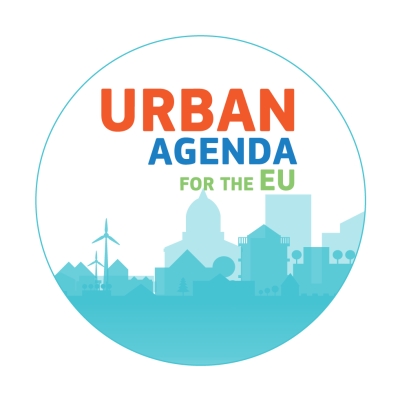 Eiropas Pilsētiniciatīva piedāvā           + 1
identificēt un pilotēt inovatīvu, pārnesamu un pielāgojamu risinājumu piemērošanu pilsētu izaicinājumiem Eiropas Savienības līmenī;	

veicināt pilsētu spējas ilgtspējīgu pilsētu attīstības jautājumos;

komunicēt, un izplatīt zināšanas no ieviestiem projektiem, veicināt ideju attīstību, pamatojoties uz gūtajām mācībām un pieredzi.
ATBALSTU PILSĒTU KAPACITĀTES STIPRINĀŠANAI CITIES' CAPACITIES
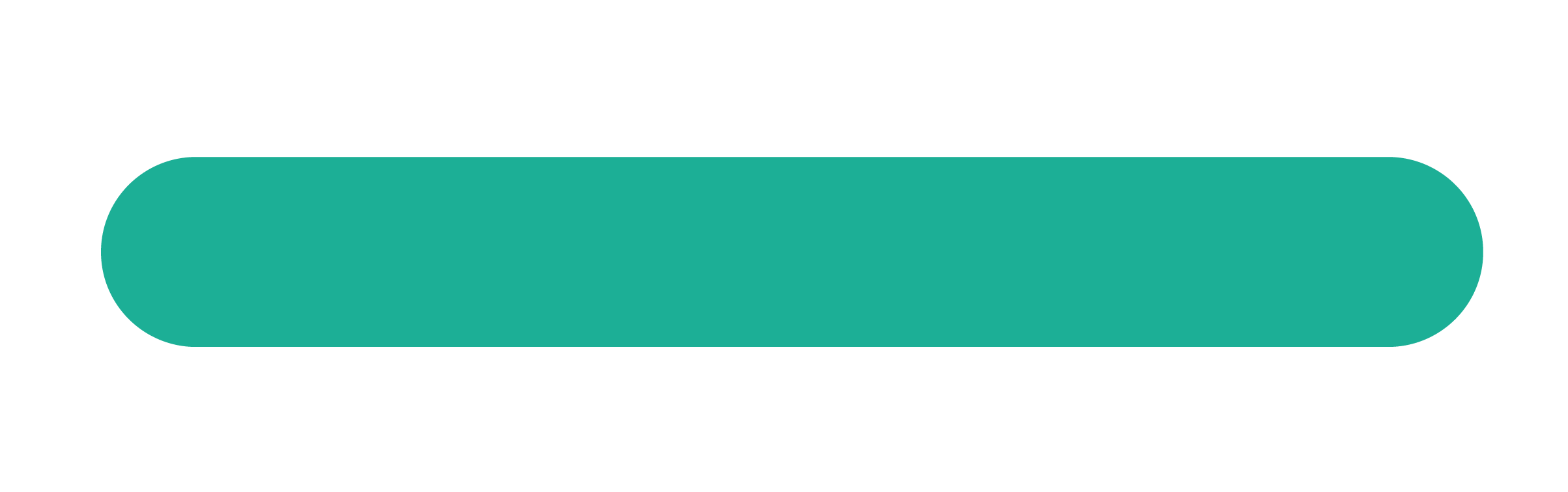 ZINĀŠANU BĀZI VIENĀ PLATFORMĀ
PORTICO
FINANSĒJUMU INOVATĪVIEM 
PILOTPROJEKTIEM
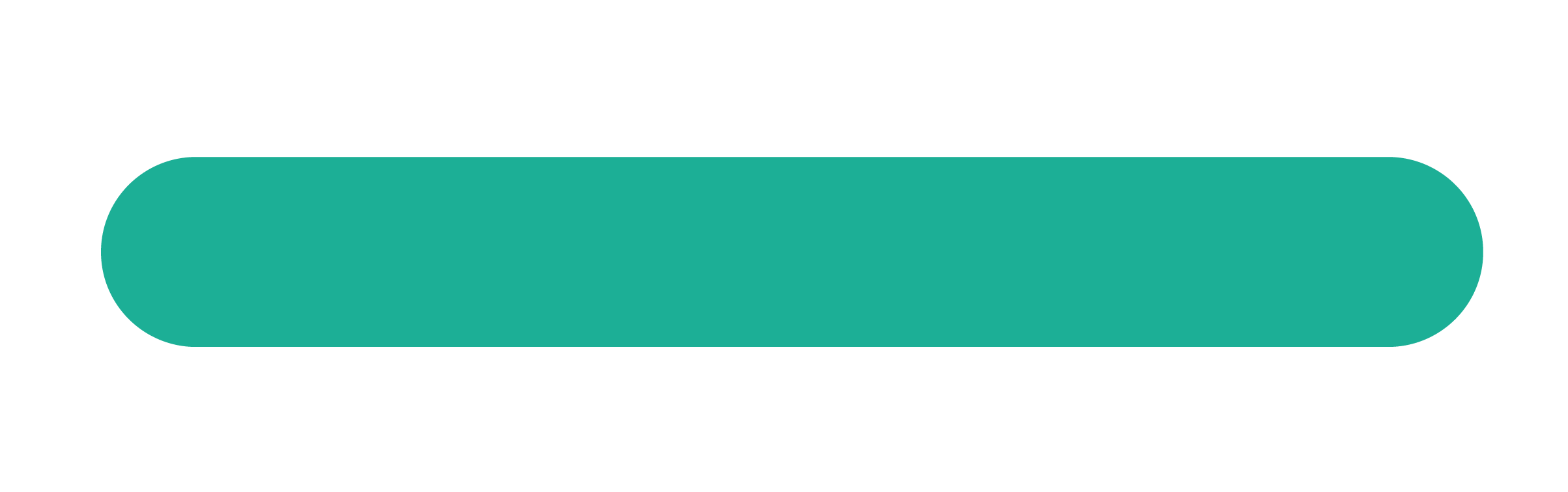 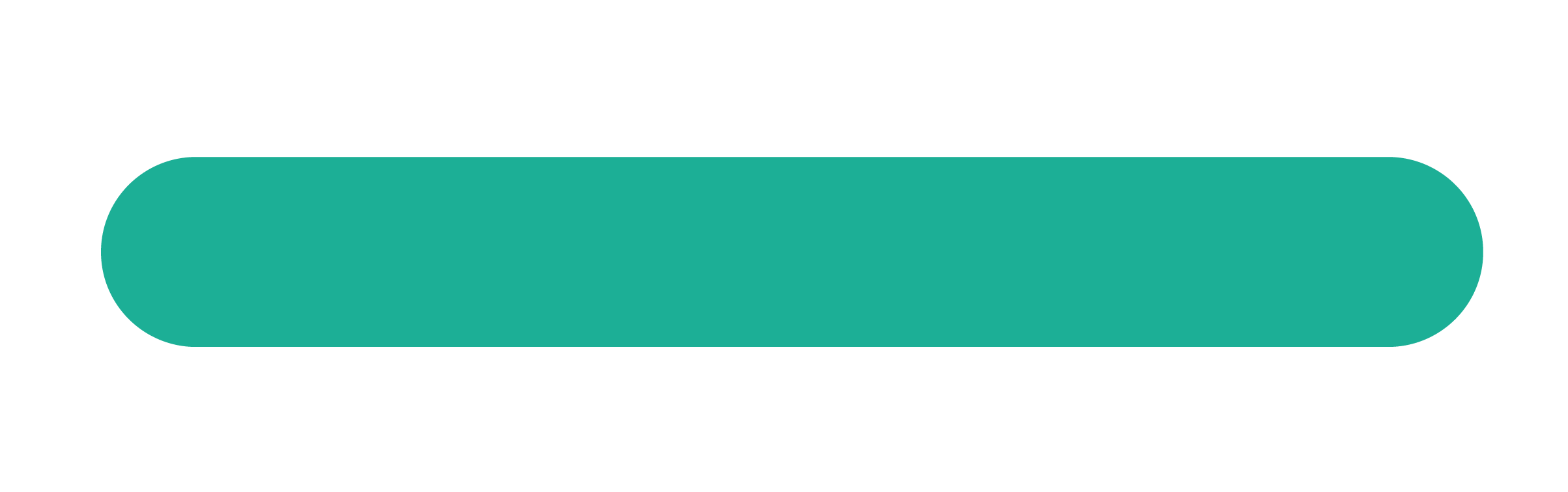 KAPACITĀTES
CELŠANAS 
PIEDĀVĀJUMS
2. Eiropas Pilsētiniciatīvas kapacitātes celšanas piedāvājums
3 aktivitātes:
Kam?
Eiropas Savienības pilsētām, neatkarīgi no to lieluma, kas ir iesaistītas Ilgtspējīgā pilsētu attīstībā
Divi apakšmērķi:
Pavadīt pilsētas to ceļā uz ilgtspējīgu pilsētu attīstību

Uzlabot ar Ilgtspējīgu pilsētu attīstību saistīto stratēģiju, politiku un aktivitāšu izstrādi un ieviešanu
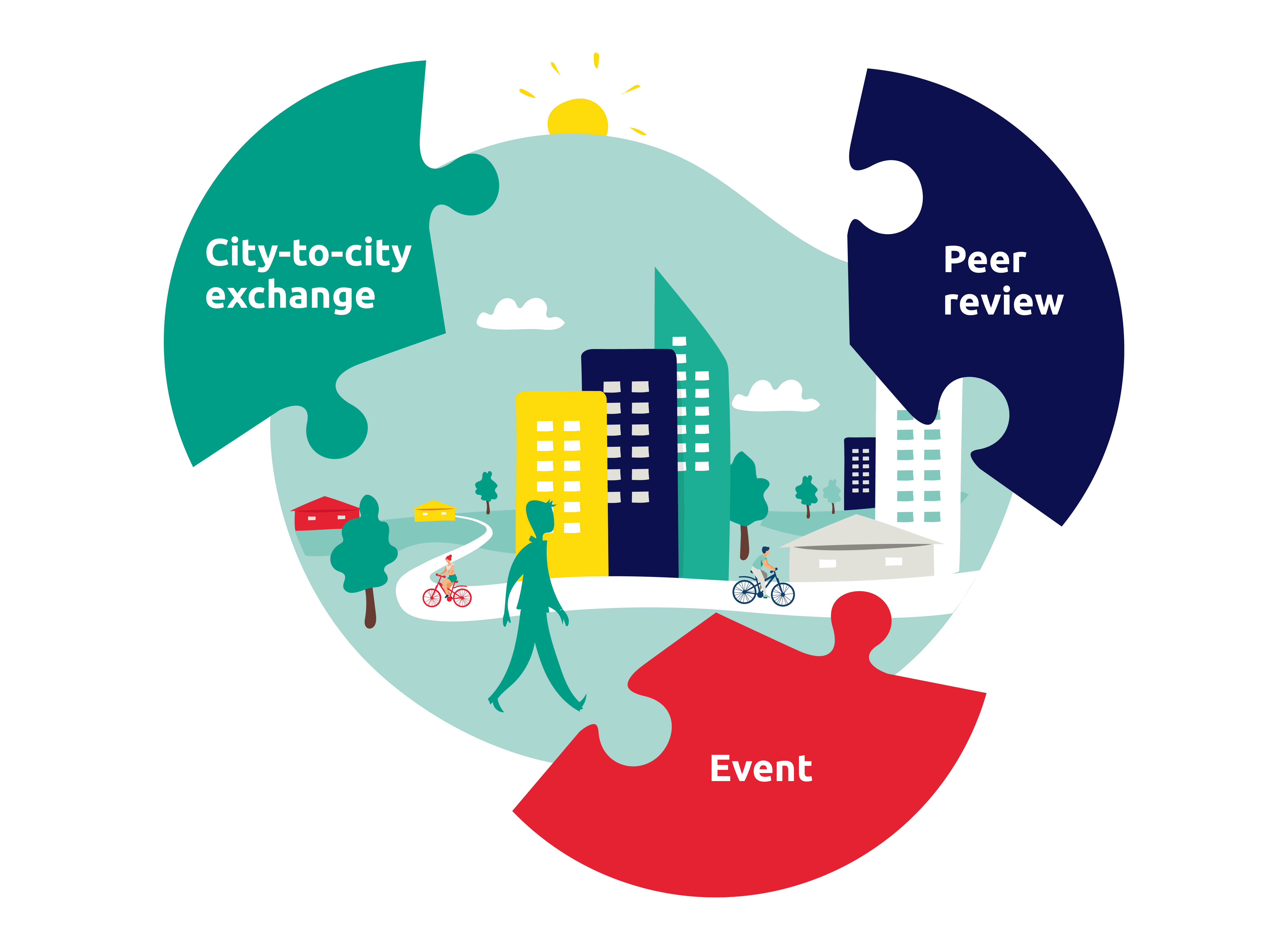 PILSĒTU SAVSTARPĒJĀS APMAIŅAS

(CITY-TO-CITY EXCHANGES)
Kas ir Pilsētu savstarpējās apmaiņas?
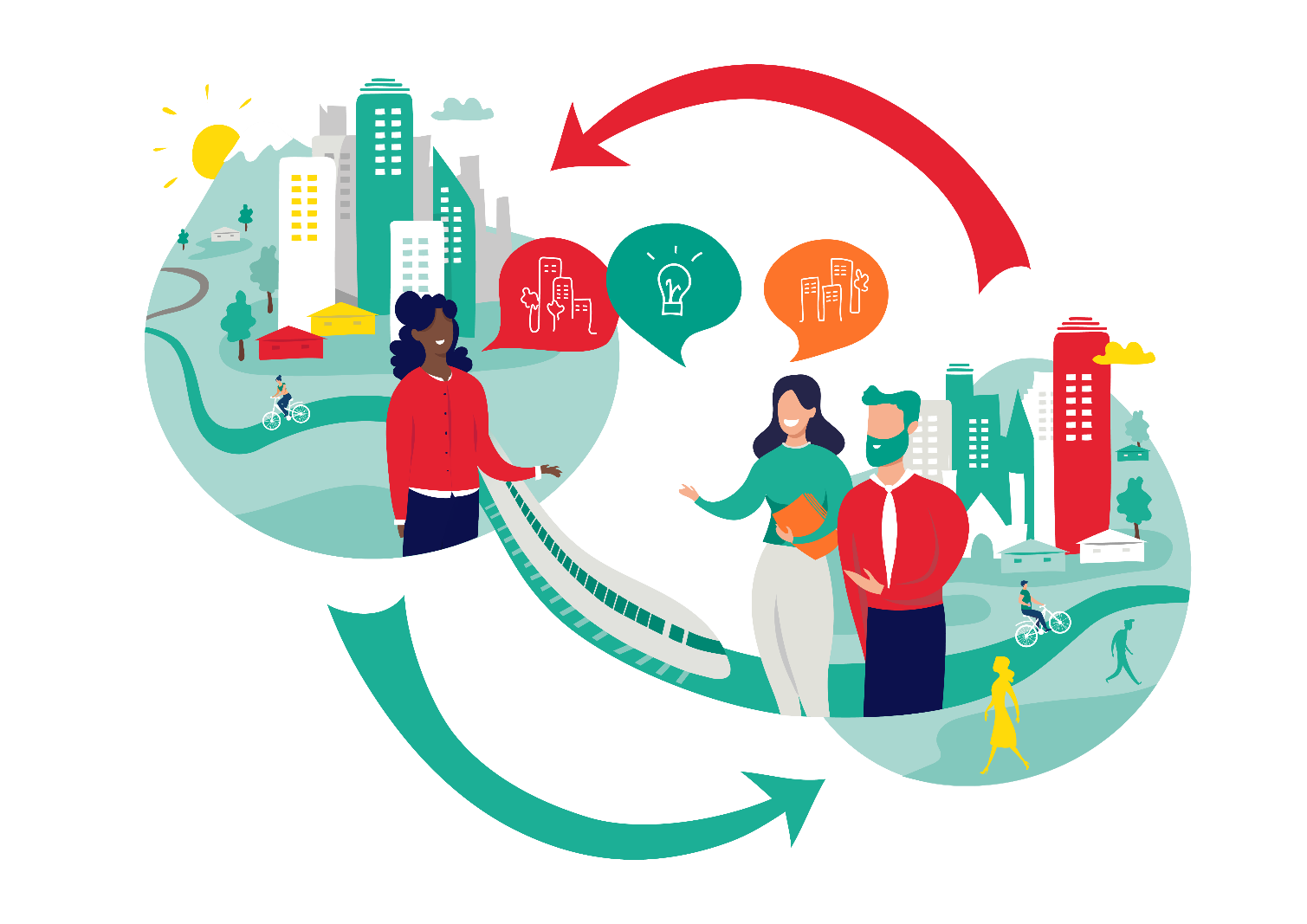 Labs veids kā ieskatīties citu Eiropas pilsētu praktiskā darbā un pielietot Eiropas pieredzi savas pilsētas stratēģijas izstrādē un aktualizēšanā;
1 vai 2 sadarbības pilsētas ar pieredzi izaicinājuma risināšanā (‘the peer’);
Īsa, ērta un viegli aizpildāma pieteikuma anketa; Vizītes ilgums no 2-5 dienām;
Konkurss atvērts pilsētām ( Urbanizācijas kategorijā 1 vai 2), bet arī pilsētu funkcionālajām teritorijām;
Iesniedz pieteikumu, kad esi gatavs, jo Konkurss atvērts visu laiku;
Pieteikumi tiek izvērtēti 1 mēneša laikā.
Vairāk: Raksts par konkursu
Pilsētu savstarpējās apmaiņas: Pieejamais atbalsts
Finansējums kā iesniedzēja, tā sadarbības pilsētas atbalstam: 
Izmaksu pozīcija			Iesniedzējs		Sadarbības pilsēta
Ceļš un uzturēšanās, dienas nauda 	Līdz 4 personām 	Līdz 2 personām
Dienas likme, kas sedz darbinieku iesaisti	Nē			Līdz 2 personām

Ekspertīze: Eiropas Pilsētiniciatīva var nozīmēt moderatoru, kas veicina apmaiņu un
mācību procesu.

Sadarbības partneru nozīmēšana: mēs varam palīdzēt identificēt 
piemērotākos sadarbības partnerus.
Eiropas Pilsētiniciatīvas kontaktpunkts Latvijā
Lana Radčenko
lana.radcenko@varam.gov.lv
Tālr. +371 22021242

FACEBOOK
https://www.facebook.com/URBACTLatvija 
Portico
 https://portico.urban-initiative.eu/

Eiropas Pilsētiniciatīvas mājas lapa https://www.urban-initiative.eu/
PALDIES!